Sens życia według…
 gwiazd
Diagram H-R
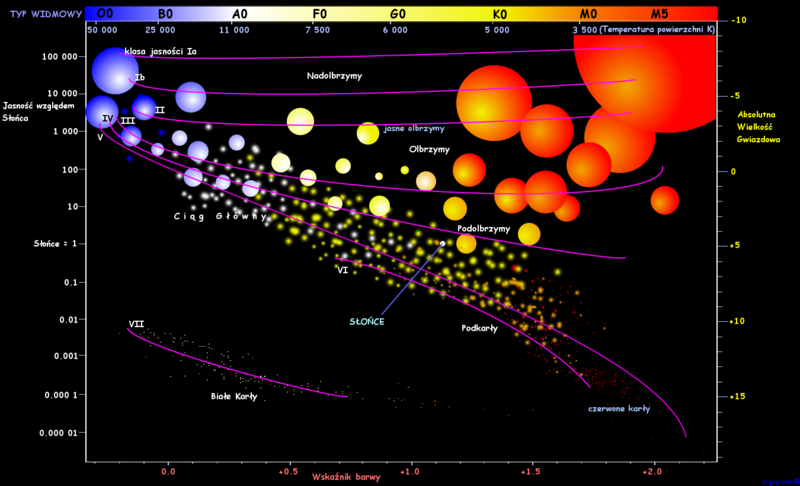 Materia międzygwiazdowa
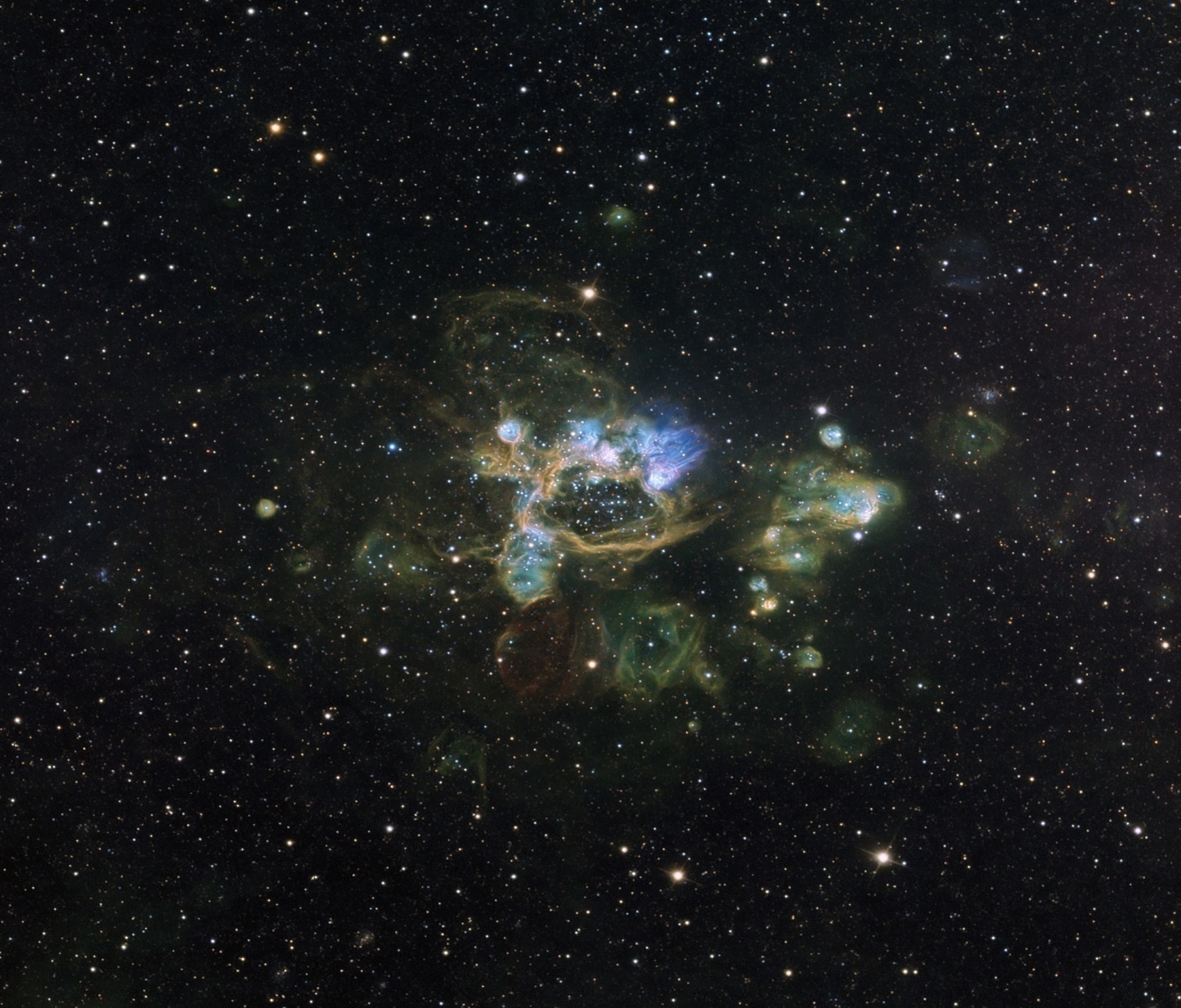 Składa się z gazu i pyłu

Typowa gęstość to kilka (!)
atomów na cm3

Zasilana przez gwiazdy
(np. wiatr gwiazdowy, 
wybuchy supernowych)

W odpowiednio gęstym i 
masywnym obłoku materii 
międzygwiazdowej 
powstają nowe gwiazdy
Materia międzygwiazdowa
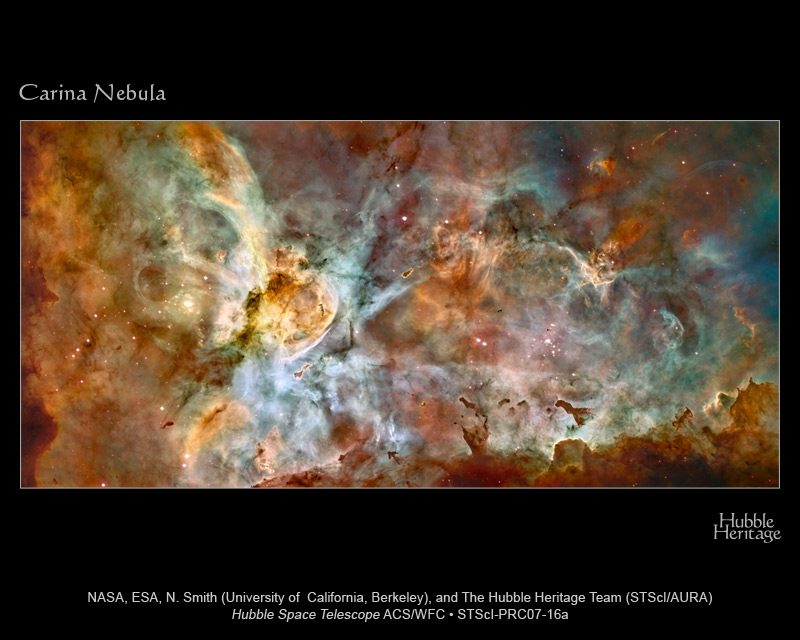 Narodziny gwiazd – model
Aby w obłoku rozpoczęły się procesy
gwiazdotwórcze potrzebna jest jego 
odpowiednia masa.

Jednak obłok nie może zacząć zapadania 
samoistnie. 

Potrzebne jest jakieś zaburzenie. Może 
to być np. fala związana z wybuchem 
supernowej. Inny rodzaj zaburzenia jest 
związany z rotacją galaktyki (np. gwiazdy 
powstające w ramionach spiralnych)
Narodziny gwiazd – obserwacje
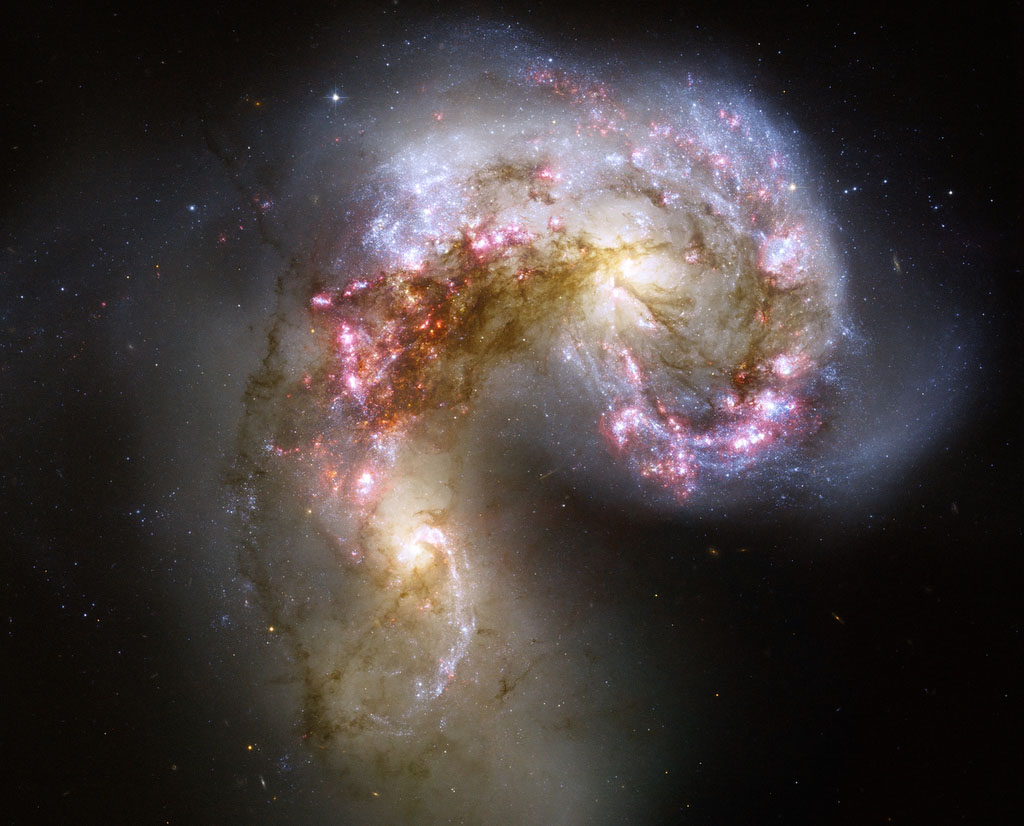 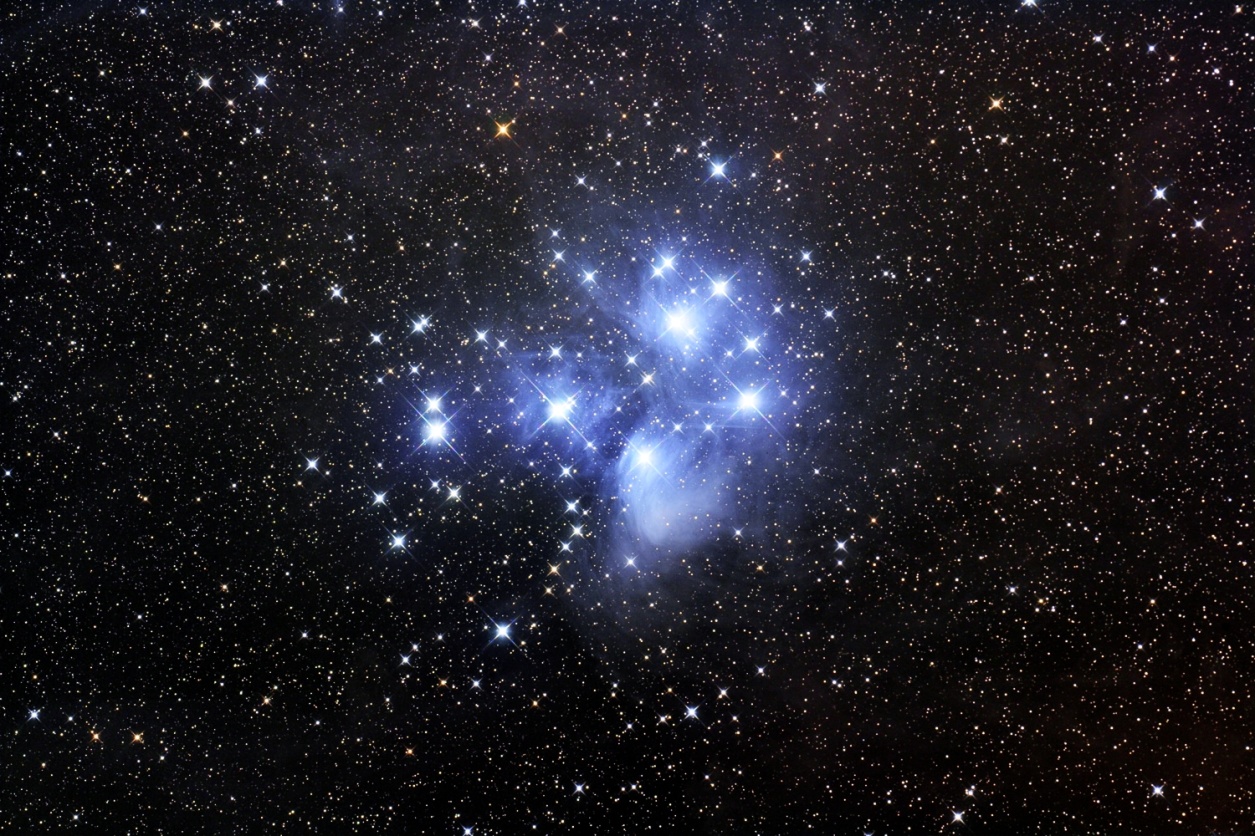 Narodziny gwiazd – obserwacje
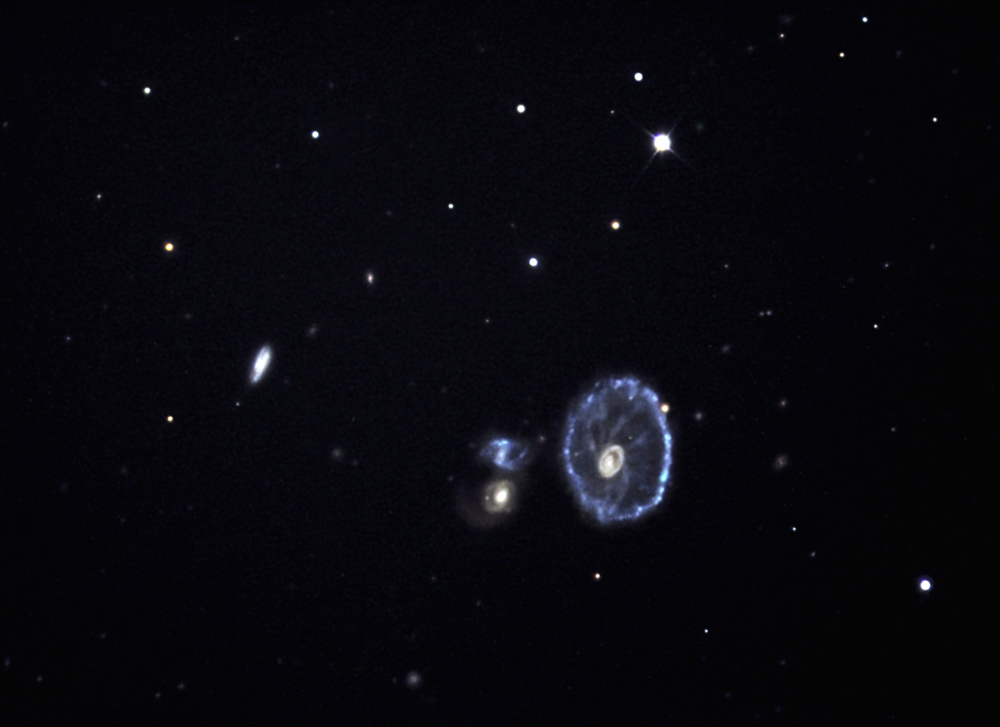 Narodziny gwiazd – obserwacje
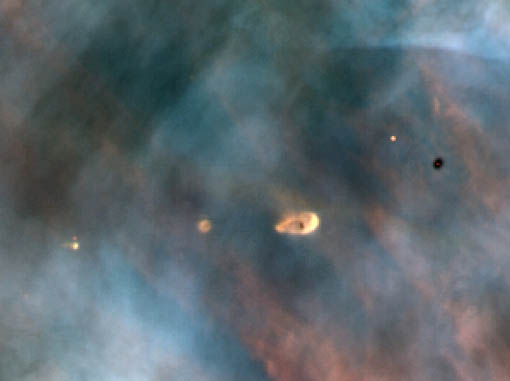 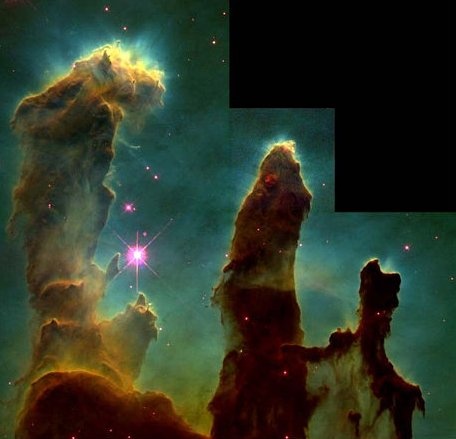 M 16 - mgławica w gwiazdozbiorze Orła 
- widoczne obszary, gdzie powstają gwiazdy
Narodziny gwiazd – model
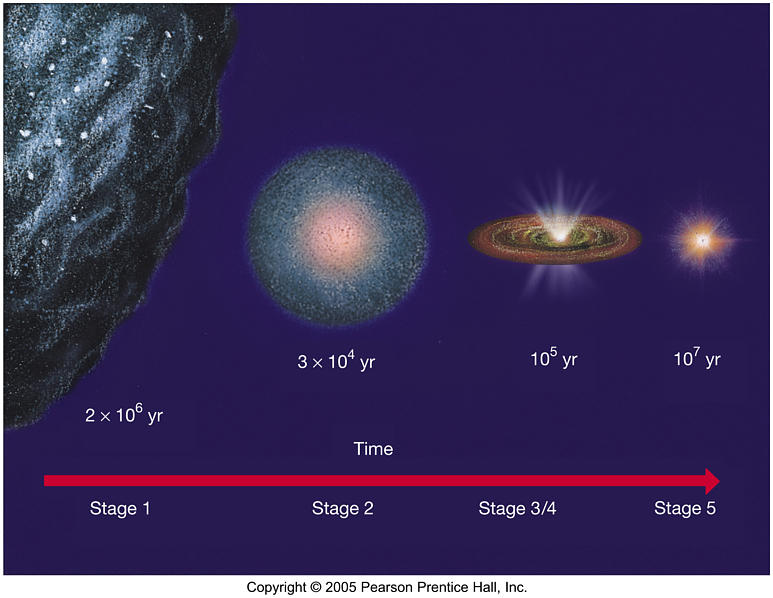 Narodziny gwiazd – obserwacje
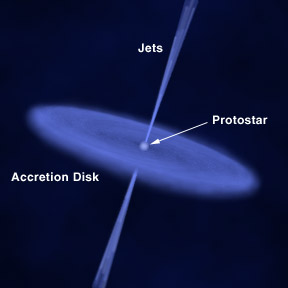 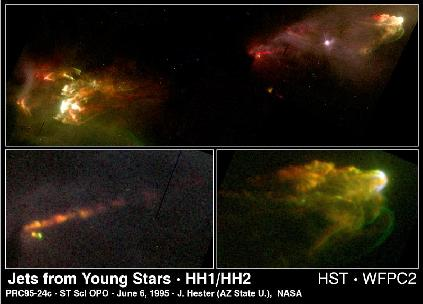 Z młodą gwiazdą związane są 
charakterystyczne struktury – 
strugi (dżety) cząstek. Podobne 
są także obserwowane w 
okolicach pulsarów, galaktyk 
aktywnych
Narodziny gwiazd – model
Życie na ciągu głównym
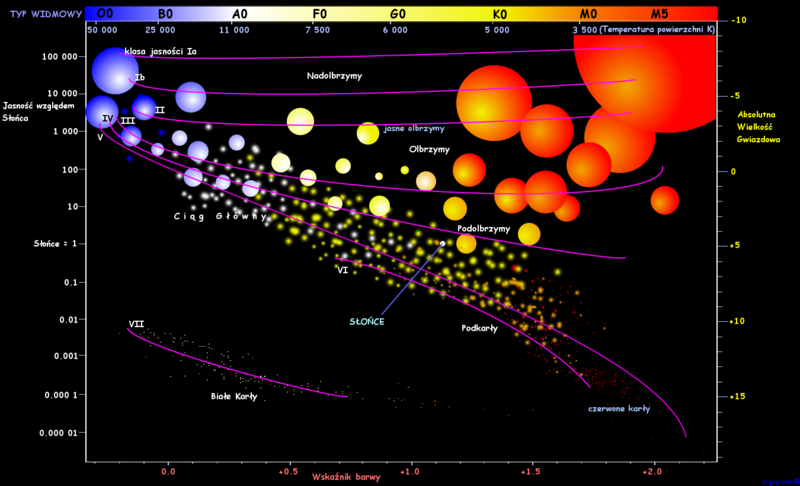 W gwieździe zaczynają się reakcje syntezy i zaczyna się najspokojniejszy okres jej 
życia. Mówimy, że gwiazda „ląduje” na ciągu głównym. To, w którym miejscu ciągu 
głównego znajdzie się młoda gwiazda zależy od jej masy.
Życie na ciągu głównym
Reakcja p-p
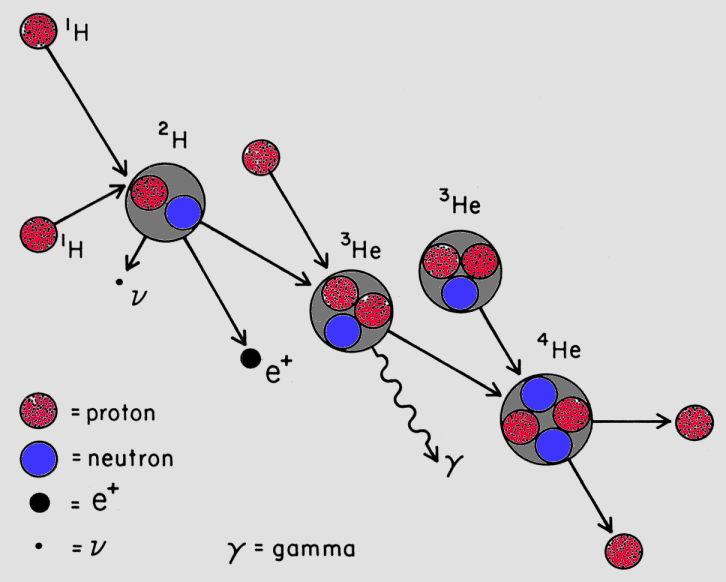 Typowa (ale nie jedyna) reakcja 
syntezy wodoru w hel zachodząca 
w gwieździe znajdującej się na 
ciągu głównym.


Gwiazda po „rozpaleniu” wnętrza
osiąga stan równowagi.
Życie na ciągu głównym
Reakcja CNO
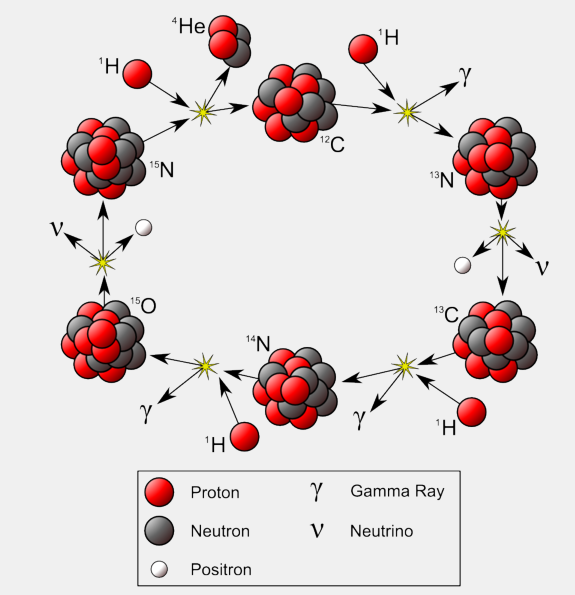 Inny rodzaj reakcji syntezy.

We wnętrzu Słońca panują 
warunki odpowiednie dla 
tej reakcji jednak jądro 
słoneczne jest zdominowane 
przez wodór i prawie cała 
energia pochodzi z reakcji p-p.

Ta reakcja staje się istotna dla 
gwiazd, które spaliły prawie 
cały wodór w jądrze oraz dla 
gwiazd bardzo masywnych
ciśnienie
grawitacja
Życie na ciągu głównym
Gwiazda w równowadze: 

	grawitacja, która dąży do ściśnięcia 
	gwiazdy jest powstrzymywana przez 
	ciśnienie wytwarzane we wnętrzu.

	to ciśnienie składa się z ciśnienia 
	gazu (jest duże, bo w centrum jest 
	wysoka temperatura) oraz ciśnienia 
	promieniowania związanego z 
	reakcjami termojądrowymi, które
	zachodzą we wnętrzu.
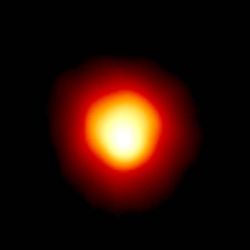 ciśnienie
grawitacja
Życie na ciągu głównym
Równowaga zostaje zaburzona kiedy 
kończy się paliwo (wodór) we wnętrzu.

Ciśnienie maleje, bo jest mniej cząstek 
(mniejsze ciśnienie gazu) oraz maleje 
tempo reakcji termojądrowych (maleje 
ciśnienie promieniowania)

Czas po jakim nastąpi zachwianie 
równowagi zależy głównie od masy 
gwiazdy. 

Od masy zależą także dalsze losy gwiazdy…
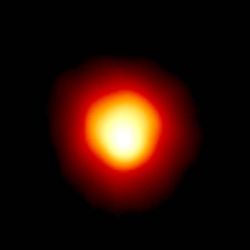 Gwiazdy o bardzo małej masie
Są to gwiazdy o masach mniejszych 
niż około 0.4 M 

Cała gwiazda jest konwektywna, a 
więc materia jest ciągle mieszana 
i cały wodór zostaje wypalony.

Gwiazda kurczy się ale nie osiąga 
w centrum temperatury 
odpowiedniej  do przemiany helu w 
cięższe pierwiastki.

W związku z tym kończy jako mała 
kula (rozmiarów Ziemi), która 
stopniowo robi się coraz 
chłodniejsza.
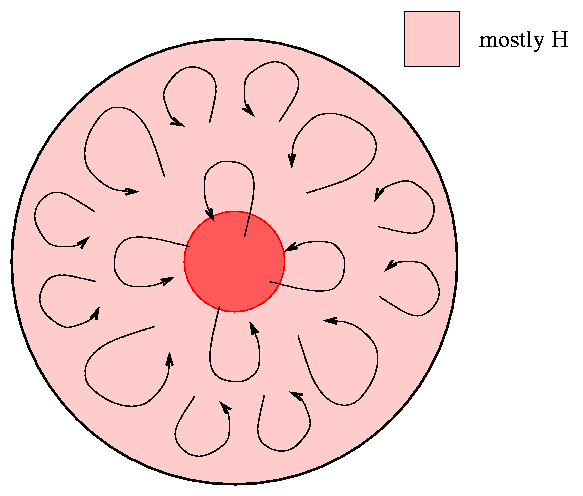 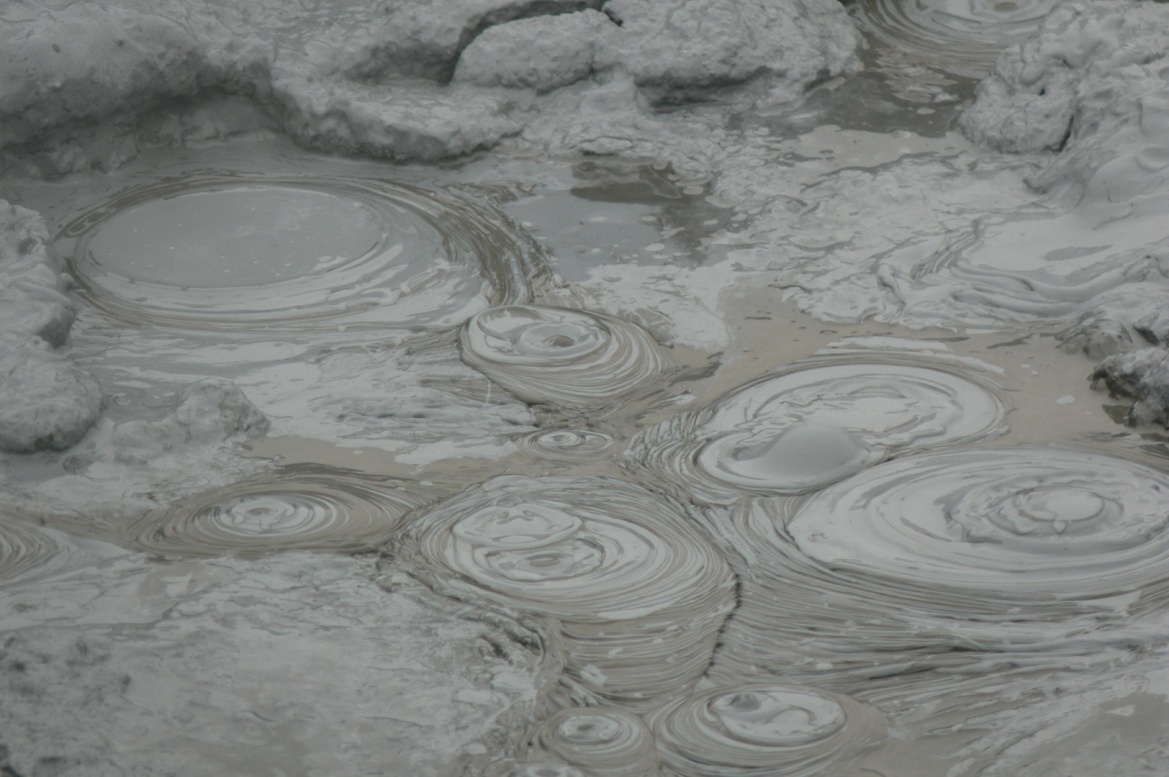 Gwiazdy o bardzo małej masie
Są to gwiazdy o masach mniejszych 
niż około 0.4 M 

Cała gwiazda jest konwektywna, a 
więc materia jest ciągle mieszana 
i cały wodór zostaje wypalony.

Gwiazda kurczy się ale nie osiąga 
w centrum temperatury 
odpowiedniej  do przemiany helu w 
cięższe pierwiastki.

W związku z tym kończy jako mała 
kula (rozmiarów Ziemi), która 
stopniowo robi się coraz 
chłodniejsza.
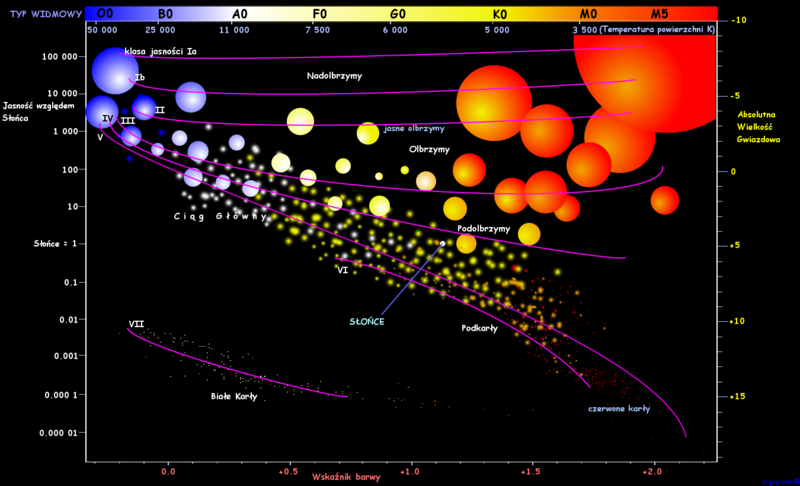 Gwiazdy o małej masie
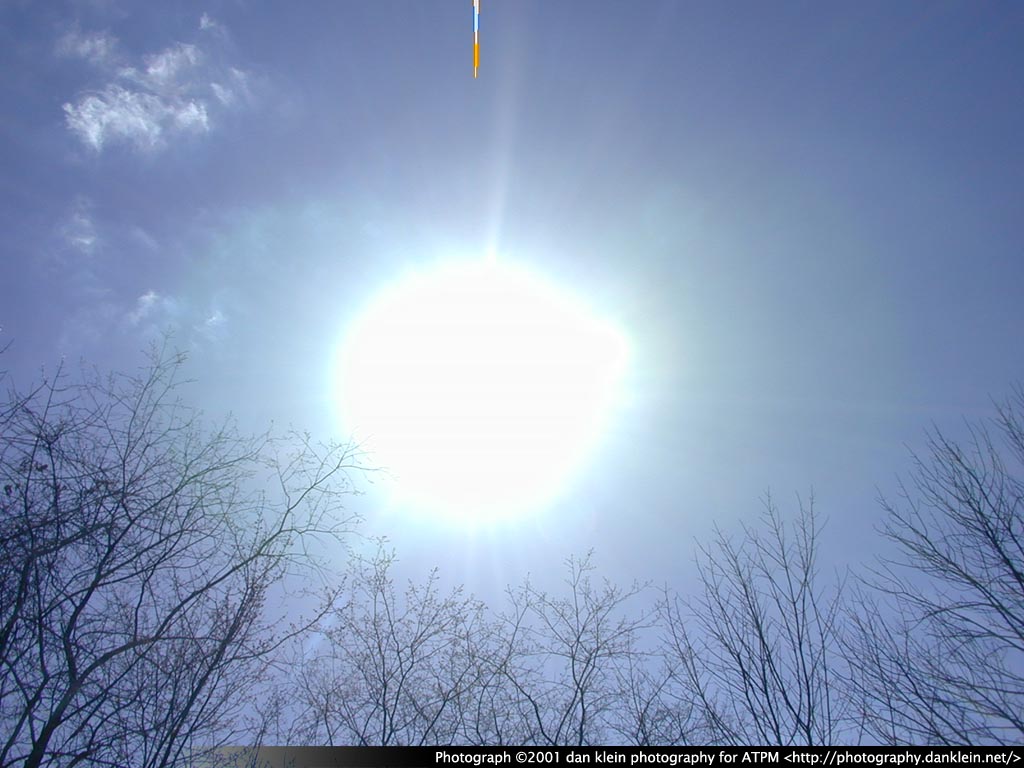 Gwiazdy o masie:

0,4 M < M < 1.5 M

Typowym przykładem jest
nasze Słońce 

Życie takich gwiazd jest nieco 
ciekawsze. 

Po wypaleniu wodoru we wnętrzu
gwiazda kurczy się i rozgrzewa w 
centrum do temperatury ponad
100 milionów kelwinów.
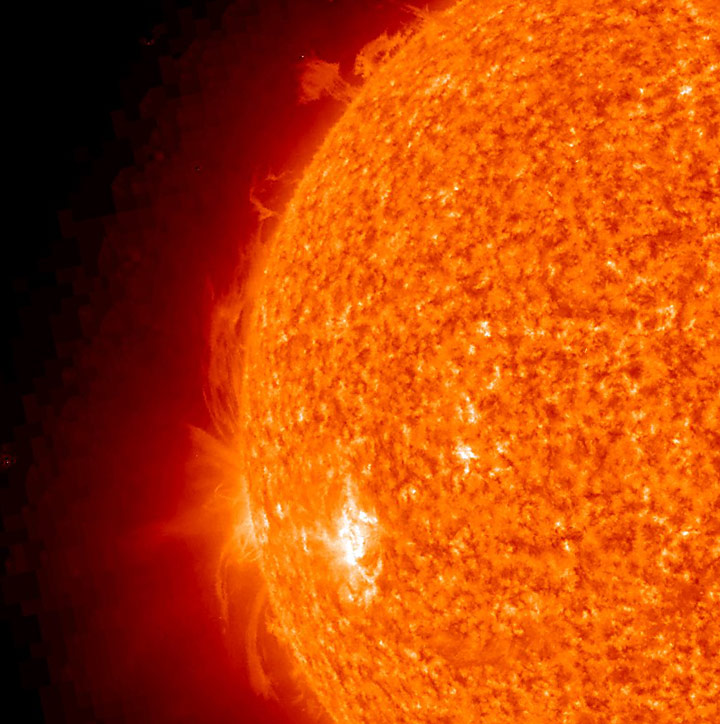 Gwiazdy o małej masie
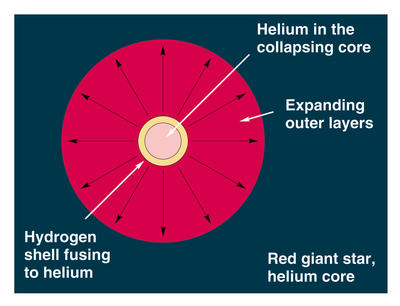 Zanim jednak centrum osiągnie odpowiednią 
temperaturę gwiazda przechodzi przez etap 
„czerwonego olbrzyma”-na diagramie H-R
przesuwa się w prawo i w górę

Jądro gwiazdy powoli zapada się. Wewnątrz 
nie ma już paliwa (wodoru). Temperatura jądra
rośnie i zaczyna się spalanie wodoru w cienkiej
warstwie wokół jądra.

Jednocześnie zewnętrzne warstwy gwiazdy 
rozdymają się i chłodzą – gwiazda robi się 
wielka i czerwona.

Ten etap pojawia się w czasie życia każdej 
gwiazdy poza tymi najmniej masywnymi.
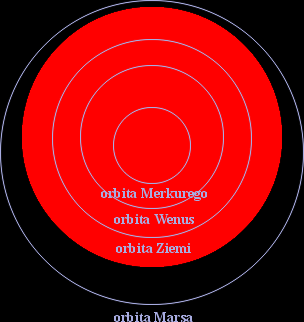 Słońce za 5 miliardów lat
Gwiazdy o małej masie
Zanim jednak centrum osiągnie odpowiednią 
temperaturę gwiazda przechodzi przez etap 
„czerwonego olbrzyma”-na diagramie H-R
przesuwa się w prawo i w górę

Jądro gwiazdy powoli zapada się. Wewnątrz 
nie ma już paliwa (wodoru). Temperatura jądra
rośnie i zaczyna się spalanie wodoru w cienkiej
warstwie wokół jądra.

Jednocześnie zewnętrzne warstwy gwiazdy 
rozdymają się i chłodzą – gwiazda robi się 
wielka i czerwona.

Ten etap pojawia się w czasie życia każdej 
gwiazdy poza tymi najmniej masywnymi.
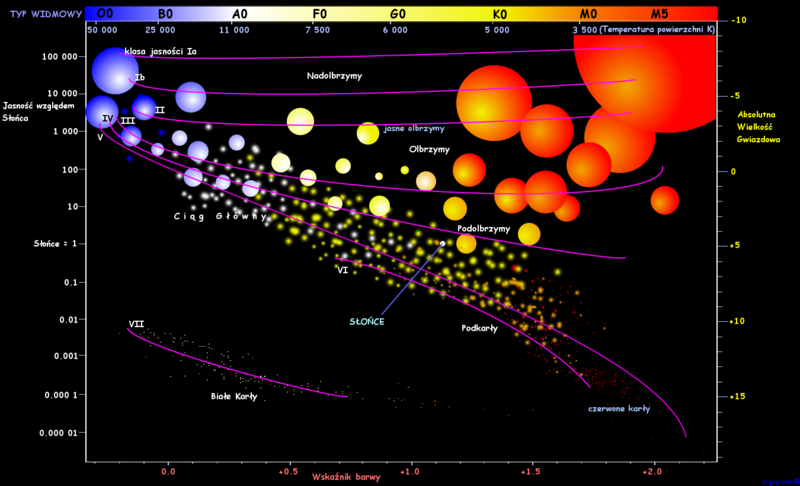 Gwiazdy o małej masie
Kiedy jądro osiągnie odpowiednią 
temperaturę następuje tzw. błysk 
helowy –  wewnątrz rozpoczyna się 
nagle przemiana helu w węgiel, 
a gwiazda gwałtownie jaśnieje

Ta reakcja nazywa się reakcją 
3α ponieważ z trzech atomów helu
(cząstek α) powstaje jeden atom 
węgla.

Po zapaleniu helu gwiazda znów 
jest w stanie równowagi. Ten stan 
nie trwa jednak długo.
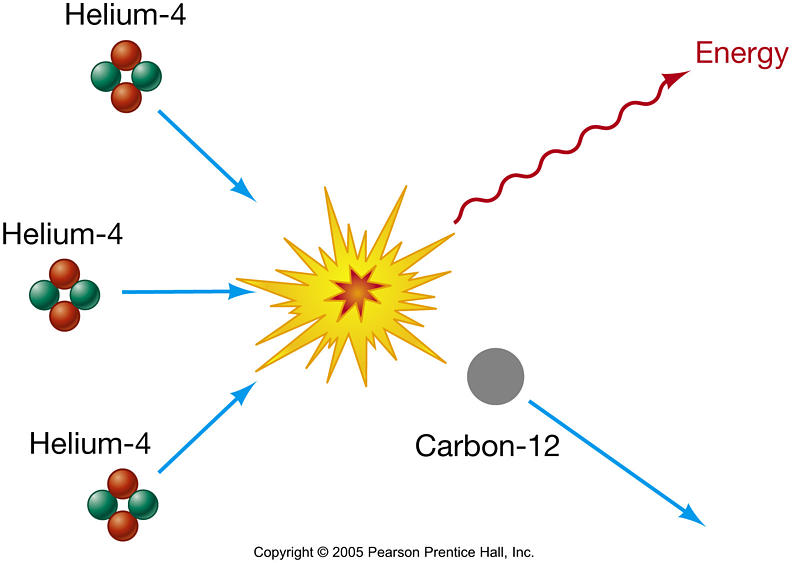 Gwiazdy o małej masie
Reakcja 3α jest bardzo wrażliwa na 
zmiany temperatury. Objawia się 
to tym, że po gwałtownym zapaleniu 
helu jądro rozszerza się i chłodzi. 
Reakcje ustają. Jądro znów się kurczy, 
temperatura wzrasta i następuje 
gwałtowny wzrost tempa reakcji. 
Jądro znów się rozszerza. 

Taki niespokojny etap trwa jakiś czas. 
Podczas kolejnych eksplozji i zapadania 
jądra następuje odrzucanie 
zewnętrznych warstw gwiazdy.
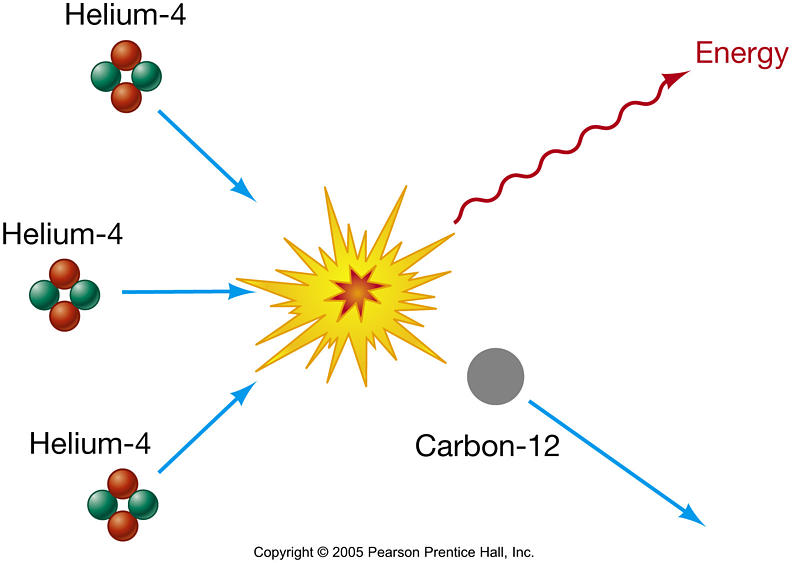 Gwiazdy o małej masie
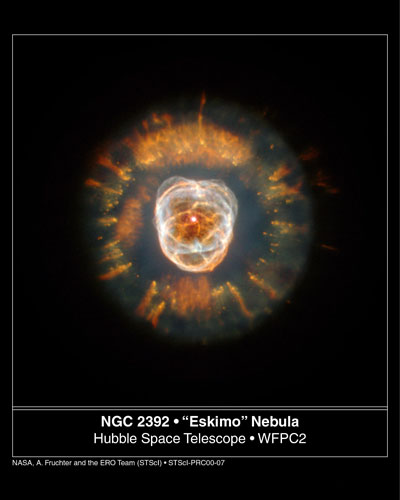 W pewnym momencie kończy się 
hel i zapadanie jądra trwa aż do 
etapu białego karła. 

Biały karzeł jest jądrem gwiazdy, które
ma ogromną temperaturę i wielką 
gęstość.

A co z zewnętrznymi warstwami?
Oddalają się od jądra i w pewnym 
momencie rozświetlają dzięki 
promieniowaniu ultrafioletowemu 
pochodzącemu od gorącego białego 
karła – obserwujemy tzw. mgławice
planetarne.
Mgławice planetarne
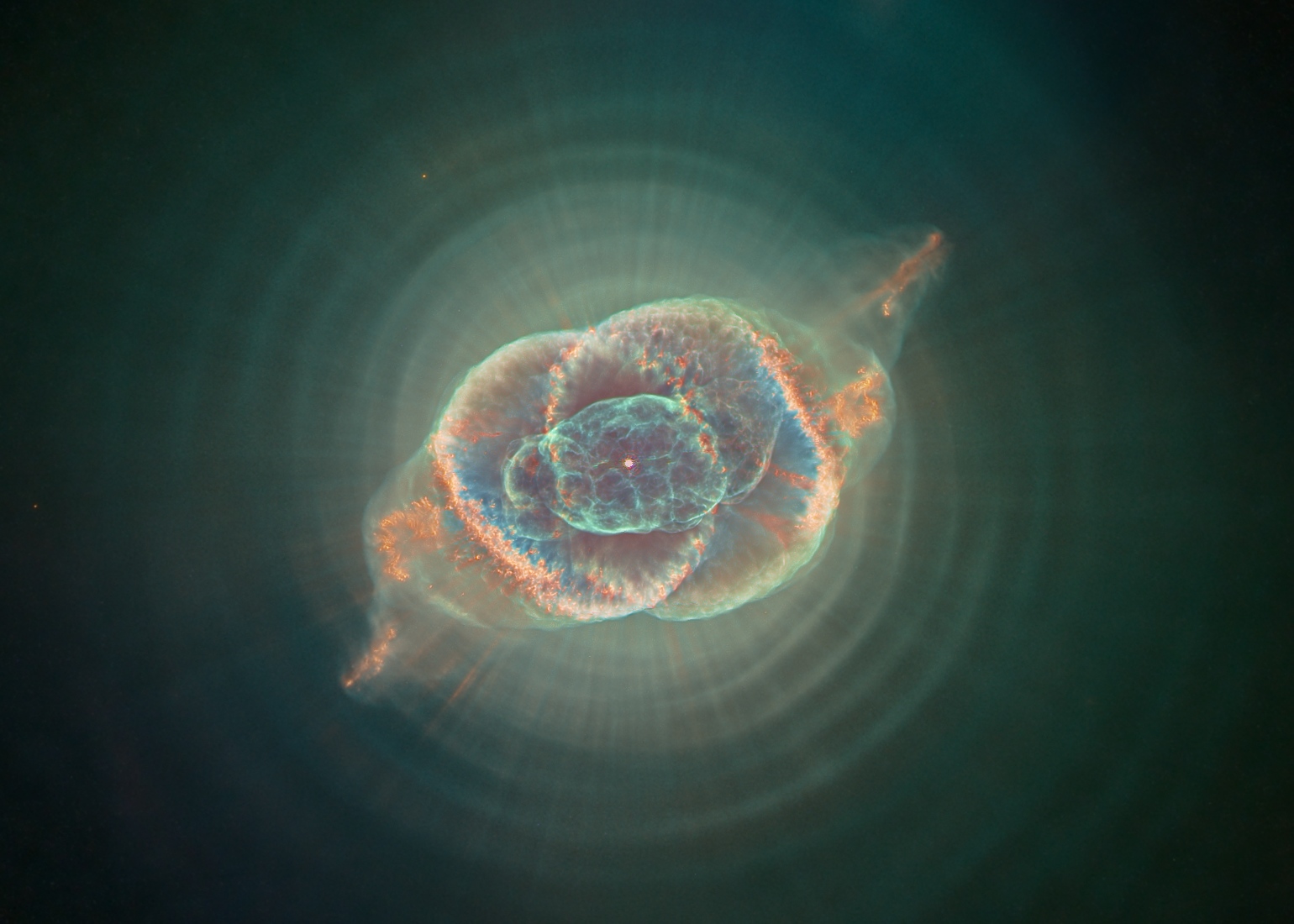 Mgławice planetarne
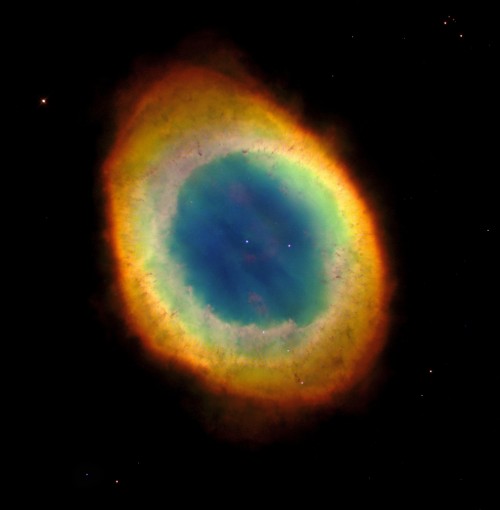 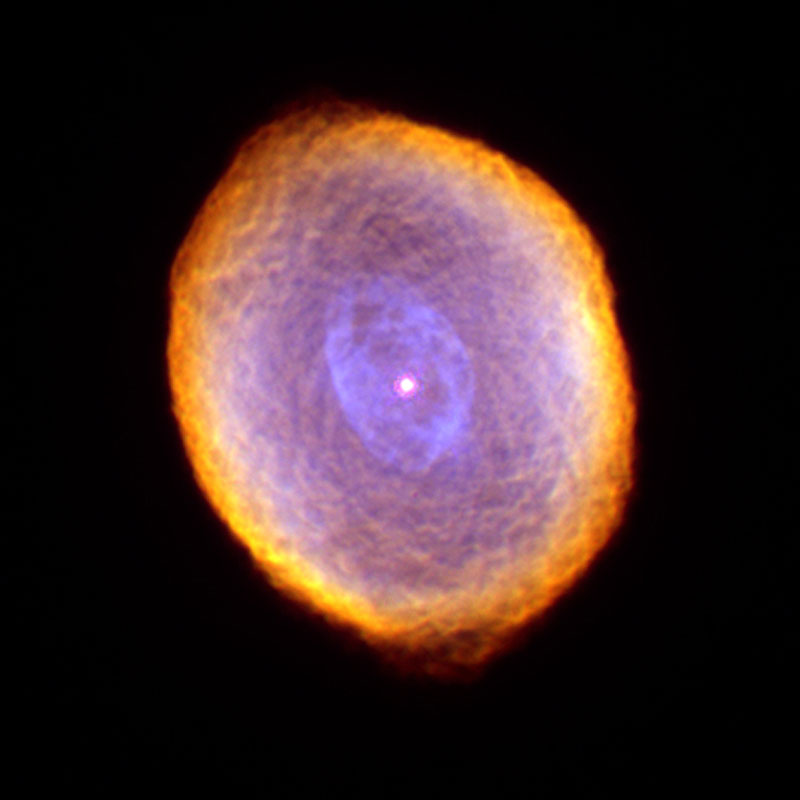 Mgławice planetarne
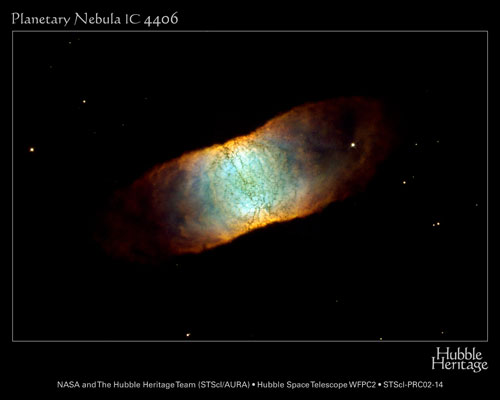 Mgławice planetarne
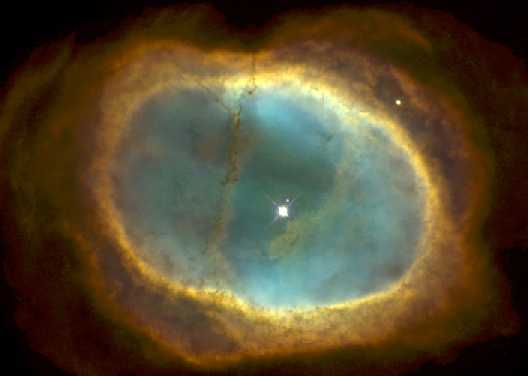 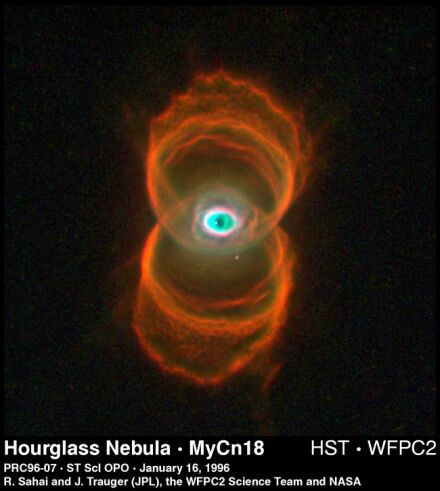 Mgławice planetarne
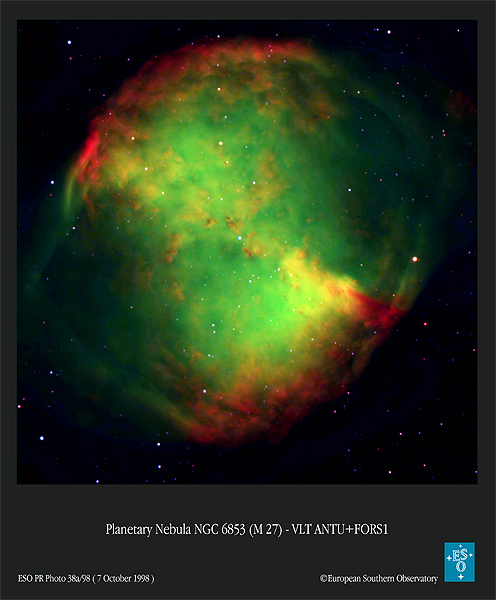 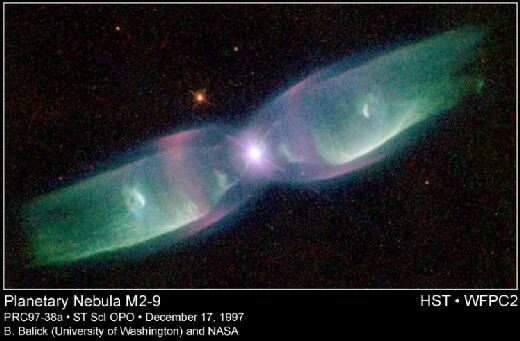 Gwiazdy o małej masie
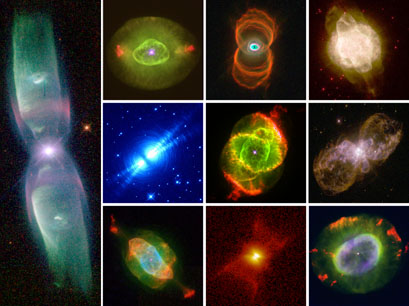 Gwiazda  o masie porównywalnej 
z masą Słońca kończy życie jako 
stygnący biały karzeł, który nie może
być bardziej masywny niż 1.4 M 

Piękna otoczka w postaci mgławicy 
planetarnej przestaje świecić po 
około 10 000 lat

Przestaje świecić ale nie znika. Gaz 
ucieka w przestrzeń międzygwiazdową
i może zasilić obłok, z którego 
powstaną nowe gwiazdy…
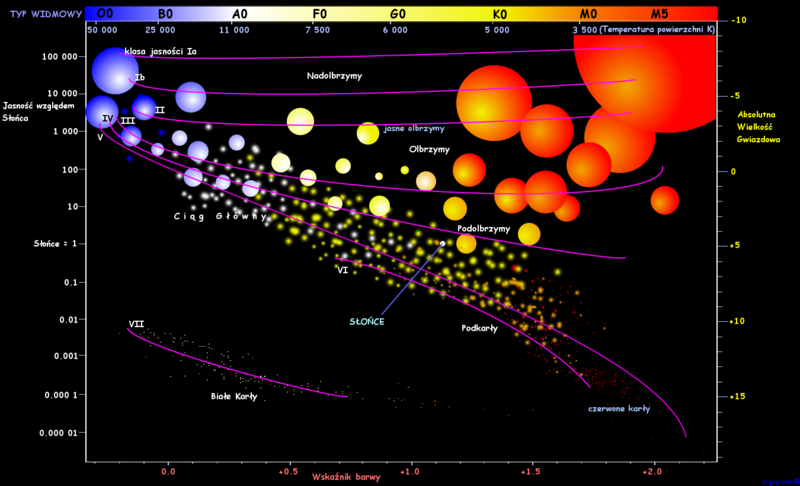 Gwiazdy masywne
Początkowo ewoluują podobnie jak gwiazdy
o mniejszych gwiazdach

Po wypaleniu wodoru i helu gwiazda ma na 
tyle dużą masę, że po zapadnięciu się jadra 
temperatura może wzrosnąć do wartości 
umożliwiającej zapalenie węgla i przemianę 
w neon, następnie (po kolejnym zapadaniu) 
neon przemienia się w tlen, tlen w krzem, 
a krzem w żelazo.

Żelazo nie może być już spalane w reakcjach 
termojądrowych. 

Oczywiście spalane są też pozostałości 
lżejszych pierwiastków znajdujące się w 
zewnętrznych warstwach. Gwiazda osiąga 
charakterystyczny etap „cebuli”
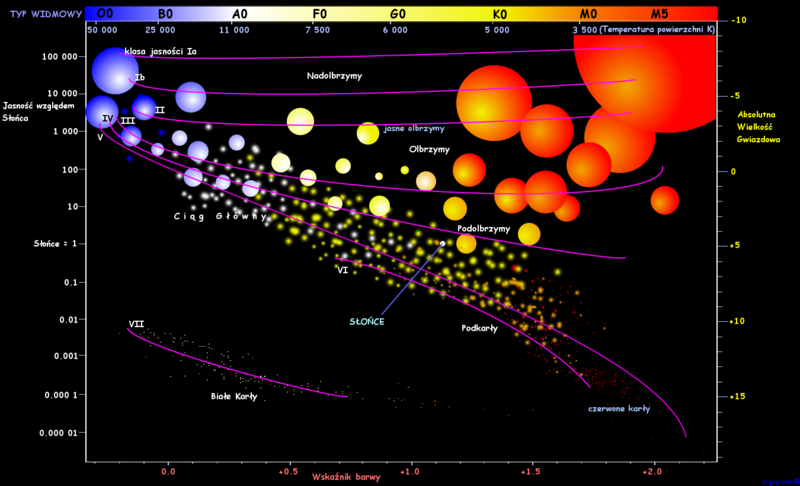 Gwiazdy masywne
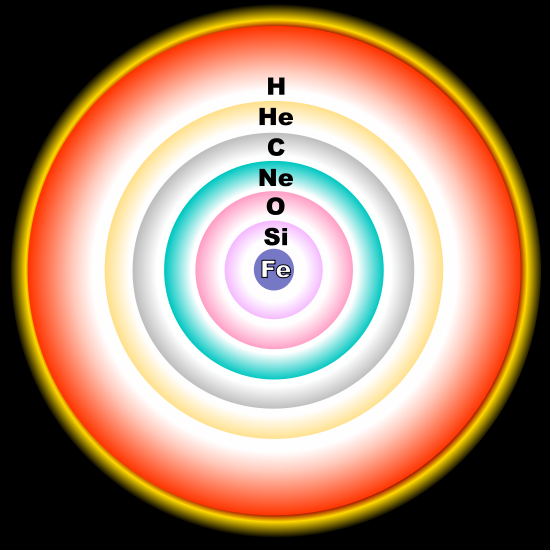 Początkowo ewoluują podobnie jak gwiazdy
o mniejszych gwiazdach

Po wypaleniu wodoru i helu gwiazda ma na 
tyle dużą masę, że po zapadnięciu się jadra 
temperatura może wzrosnąć do wartości 
umożliwiającej zapalenie węgla i przemianę 
w neon, następnie (po kolejnym zapadaniu) 
neon przemienia się w tlen, tlen w krzem, 
a krzem w żelazo.

Żelazo nie może być już spalane w reakcjach 
termojądrowych. 

Oczywiście spalane są też pozostałości 
lżejszych pierwiastków znajdujące się w 
zewnętrznych warstwach. Gwiazda osiąga 
charakterystyczny etap „cebuli”
Gwiazdy masywne
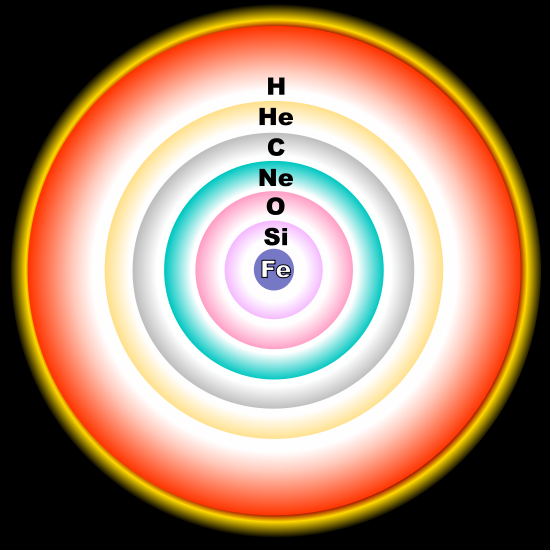 Dalsza ewolucja zależy od tego jak masywne 
jest jądro.

Jeżeli jego masa nie przekracza 1.4 M to 
gwiazda kończy jako biały karzeł.

Gdy masa jądra jest większa to jego 
kurczenie nie jest zatrzymywane przez 
degenerację materii i kurczenie trwa aż 
do momentu gdy elektrony zostaną 
„wciśnięte” w jądra atomów żelaza.

W wyniku tego powstaje gwiazda zbudowana
z samych neutronów – gwiazda neutronowa.
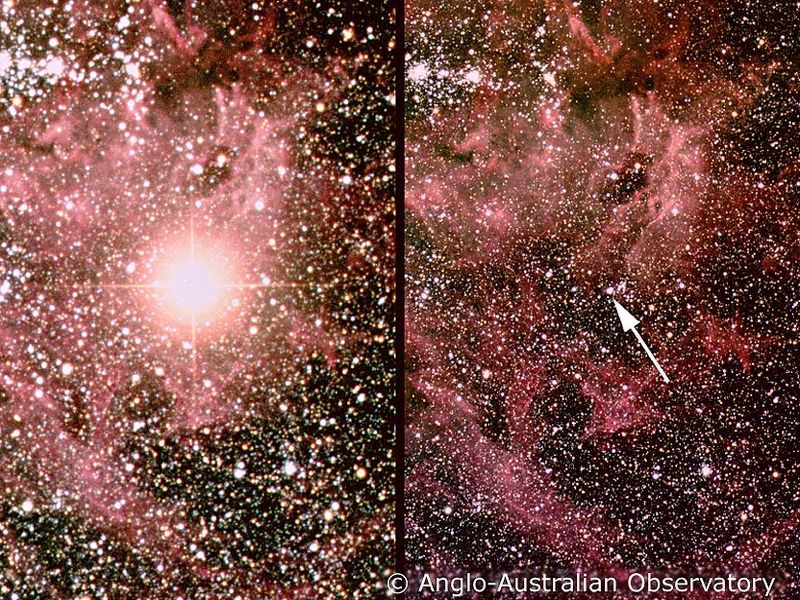 Wybuch supernowej 1987 w LMC
Gwiazdy masywne
Podczas kurczenia centrum gwiazdy 
zapadają się także warstwy zewnętrzne.

Utworzona gwiazda neutronowa jest 
obiektem bardzo sztywnym. Spadające 
warstwy zewnętrzne odbijają się od niej 
i obserwujemy wybuch supernowej.
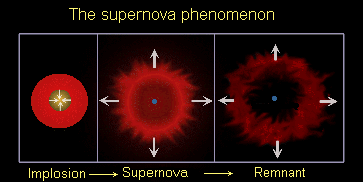 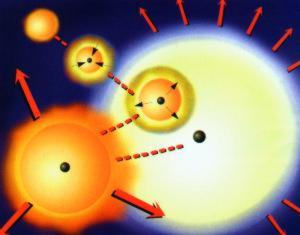 Gwiazdy masywne
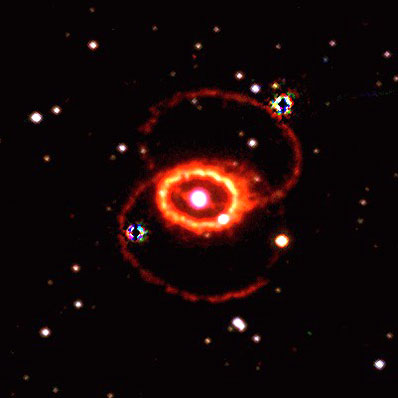 Gwiazdy masywne
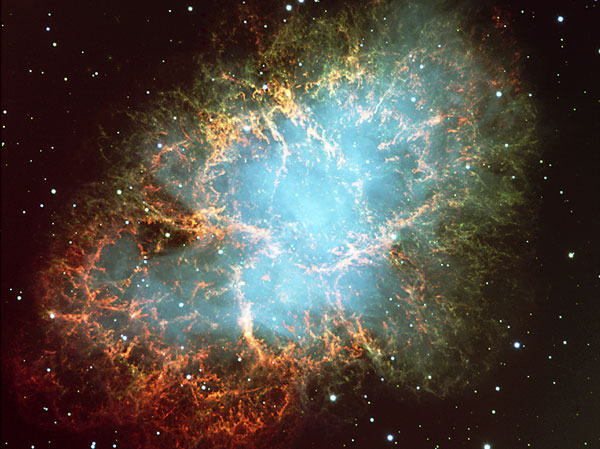 Mgławica Krab – pozostałość po wybuchu supernowej w 1054 r.
Gwiazdy masywne
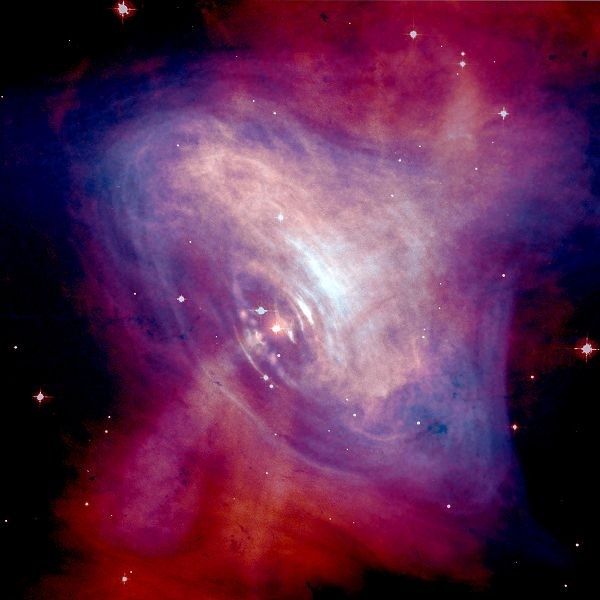 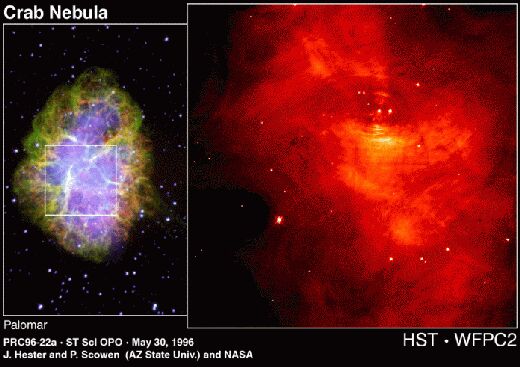 Gwiazdy masywne
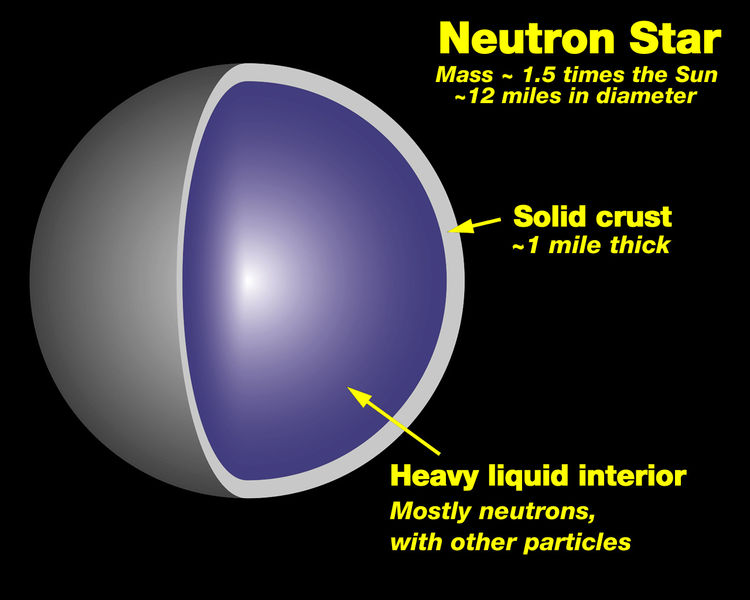 Wybuchy supernowych obserwowane 
były w przeszłości i widzimy 
pozostałości w postaci 
charakterystycznych obiektów 
mgławicowych.

Jednak po supernowej powinna zostać 
jeszcze gwiazda neutronowa.

Jak zaobserwować taki dziwny obiekt? 

Kluczem do tej zagadki okazało się pole
magnetyczne gwiazdy neutronowej
Gwiazdy masywne
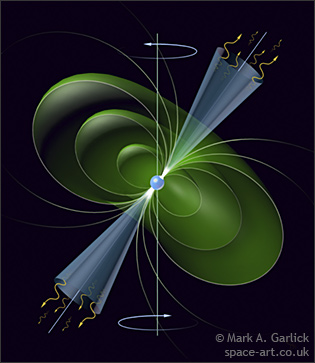 Pole magnetyczne gwiazdy neutronowej 
jest bardzo dobrym akceleratorem cząstek.

Cząstki rozpędzone do ogromnych 
prędkości zderzają się z zewnętrznymi 
warstwami gwiazdy neutronowej w 
okolicach biegunów magnetycznych.

W wyniku zderzeń produkowane jest 
promieniowanie, które możemy 
rejestrować.

Po raz pierwszy dokonała tego Jocelyn Bell 
w 1967 roku.
Gwiazdy masywne
Promieniowanie związane z gwiazdą 
neutronową ma postać bardzo krótkich 
impulsów rejestrowanych głównie w 
zakresie radiowym.

Związane jest to z tym, że oś rotacji pulsara
nie pokrywa się z osią pola magnetycznego

Stąd nazwa tych obiektów – pulsary.

Pulsary rotują niewiarygodnie szybko. 

Typowe okresy obrotu (odległości między 
kolejnymi pulsami) są rzędu 0.1 – 0.01 s!
W takim czasie obiekt o rozmiarach rzędu 
kilkunastu kilometrów dokonuje pełnego 
obrotu wokół własnej osi.
Gwiazdy masywne
Najbardziej masywne gwiazdy nie 
kończą życia jako gwiazdy neutronowe.

Jeśli masa jądra gwiazdy znajdującej się 
w końcowej fazie ewolucji przekroczy 
2.1 M to zapadanie jądra nie zostaje 
zatrzymane przez powstanie materii 
neutronowej.

Jądro zapada się dalej aż do punktu – 
powstaje czarna  dziura.
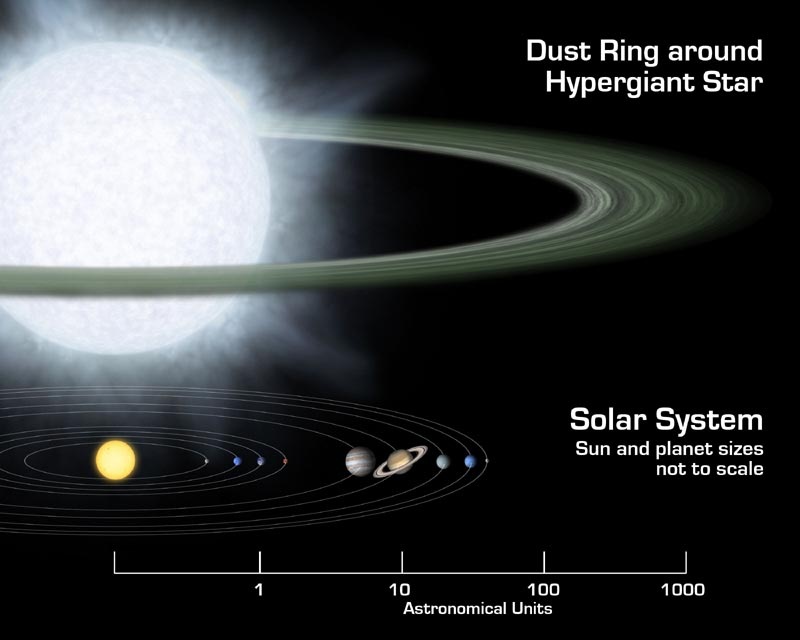 Gwiazdy masywne
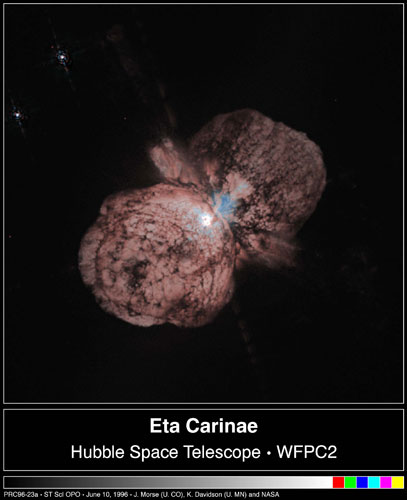 Najbardziej masywne gwiazdy nie 
kończą życia jako gwiazdy neutronowe.

Jeśli masa jądra gwiazdy znajdującej się 
w końcowej fazie ewolucji przekroczy 
2.1 M to zapadanie jądra nie zostaje 
zatrzymane przez powstanie materii 
neutronowej.

Jądro zapada się dalej aż do punktu – 
powstaje czarna  dziura.
Gwiazdy masywne
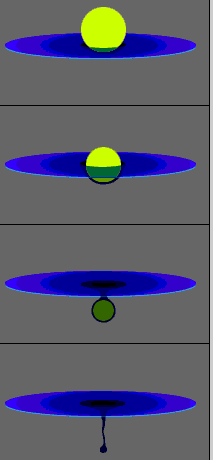 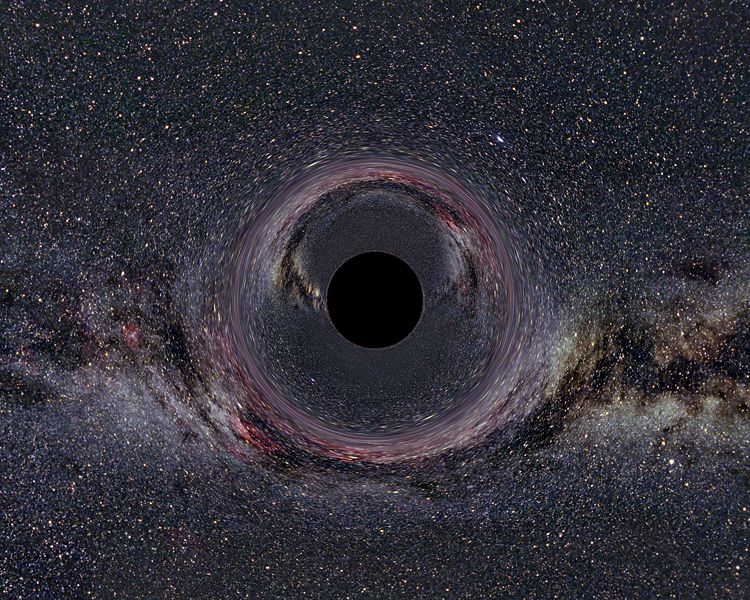 Tak może wyglądać czarna dziura. 

Zniekształcony obraz dookoła niej 
bierze się z zakrzywienia przestrzeni 
jakie wywołuje każdy obiekt posiadający 
masę, ale czarna dziura zakrzywia 
przestrzeń wyjątkowo silnie.
Gwiazdy masywne
Czarne dziury obserwujemy pośrednio – dzięki 
efektom jakie wywołują. Głównym źródłem 
informacji na ich temat są zjawiska obserwowane 
w otoczeniu tych niewidocznych obiektów.
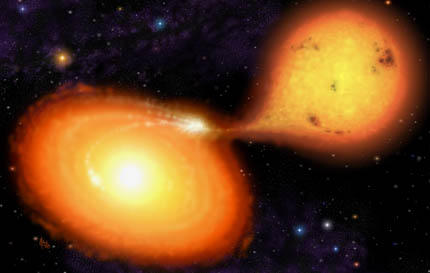 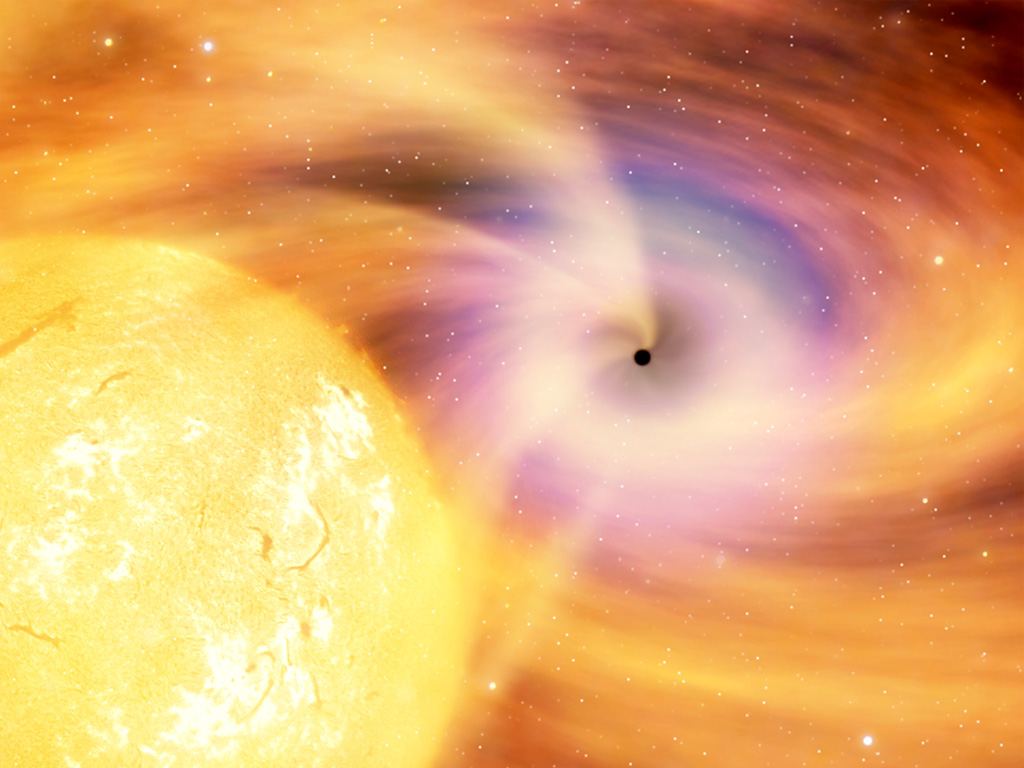 Gwiazdy masywne
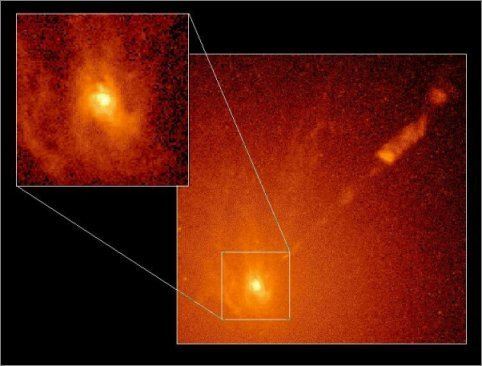 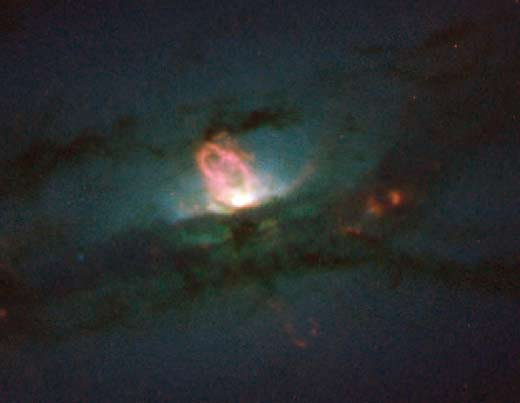 Przykładowe obserwacje czarnych dziur
Gwiazdy masywne
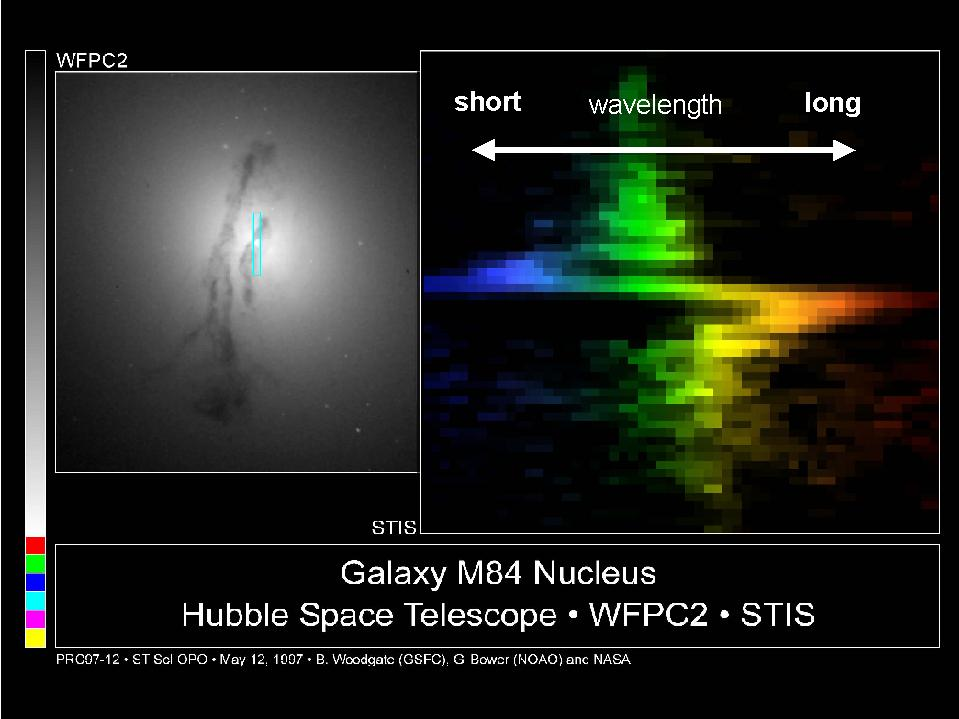 Przykładowe obserwacje czarnych dziur
Podsumowanie
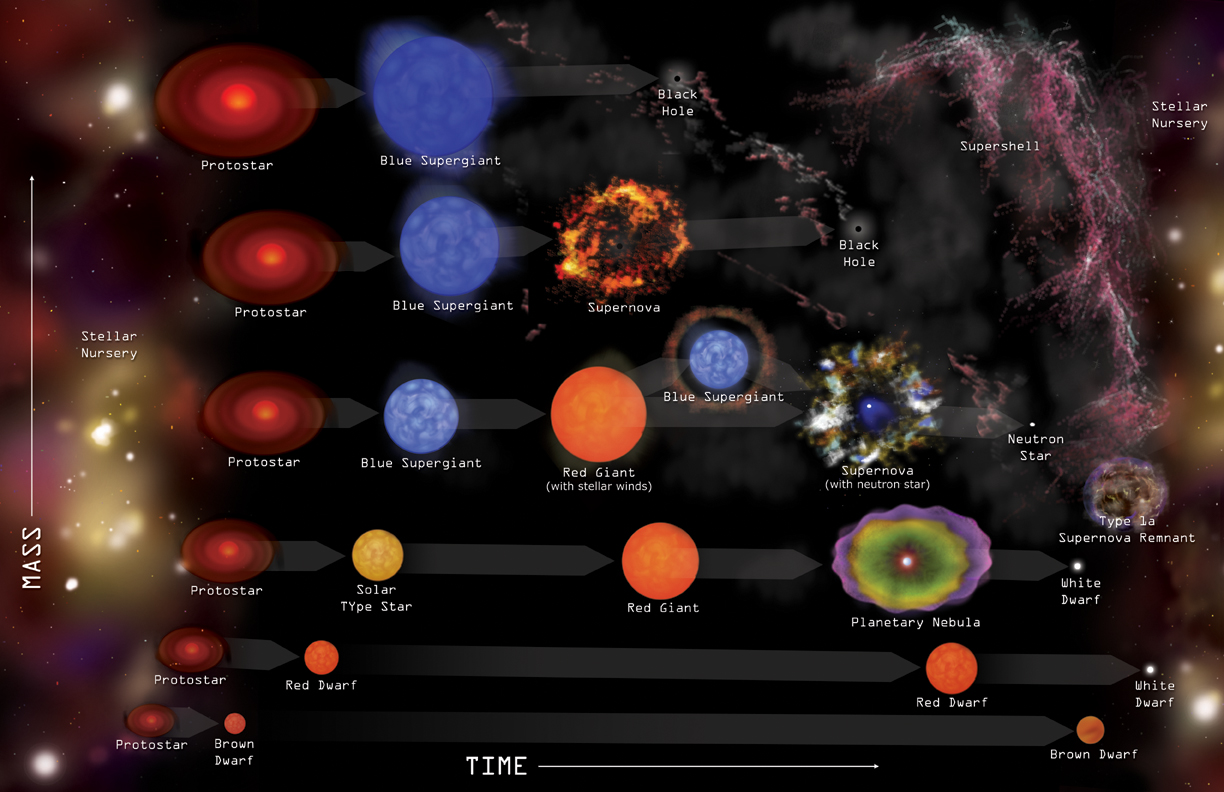 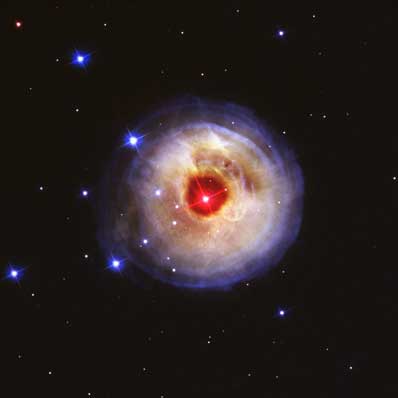 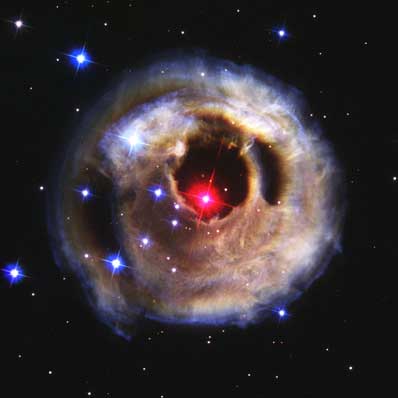 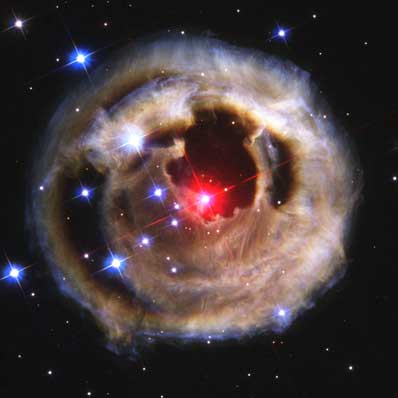 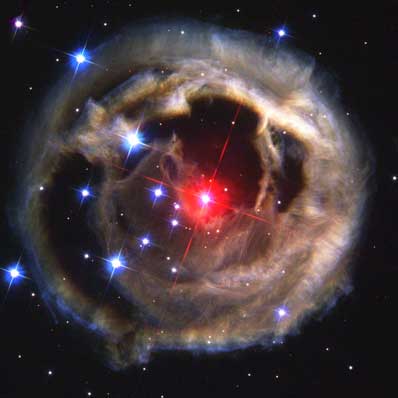 KONIEC